Painting a fuller picture
Data driven insights
for improving wellbeing via housing & energy
Prof. Harriet Thomson
Excessively cold homes during winter
Poor indoor air quality (humidity, drafts & mould)
Direct consequences of fuel poverty
Poor physical & mental health
Inadequately lit homes
Reduced household budgets
Non-payment of energy bills & debts
Supply and solvency issues for utilities
Indirect consequences of fuel poverty
Political & fiscal impacts
Improved comfort
Air pollution (indoor & outdoor)
Improved health & well-being
Social exclusion
Benefits of addressing fuel poverty
Reduced air pollution
Improved household, utility company & state budgets
Reduced political tensions
Summary diagram based on: Boardman, 2011; Bouzarovski, 2014; Buzar 2007; COMBI 2016; Healy 2003; Marmot Review Team 2011; Thomson and Snell, 2013; Pye et al, 2015; Snell, Lambie-Mumford, and Thomson, 2018.
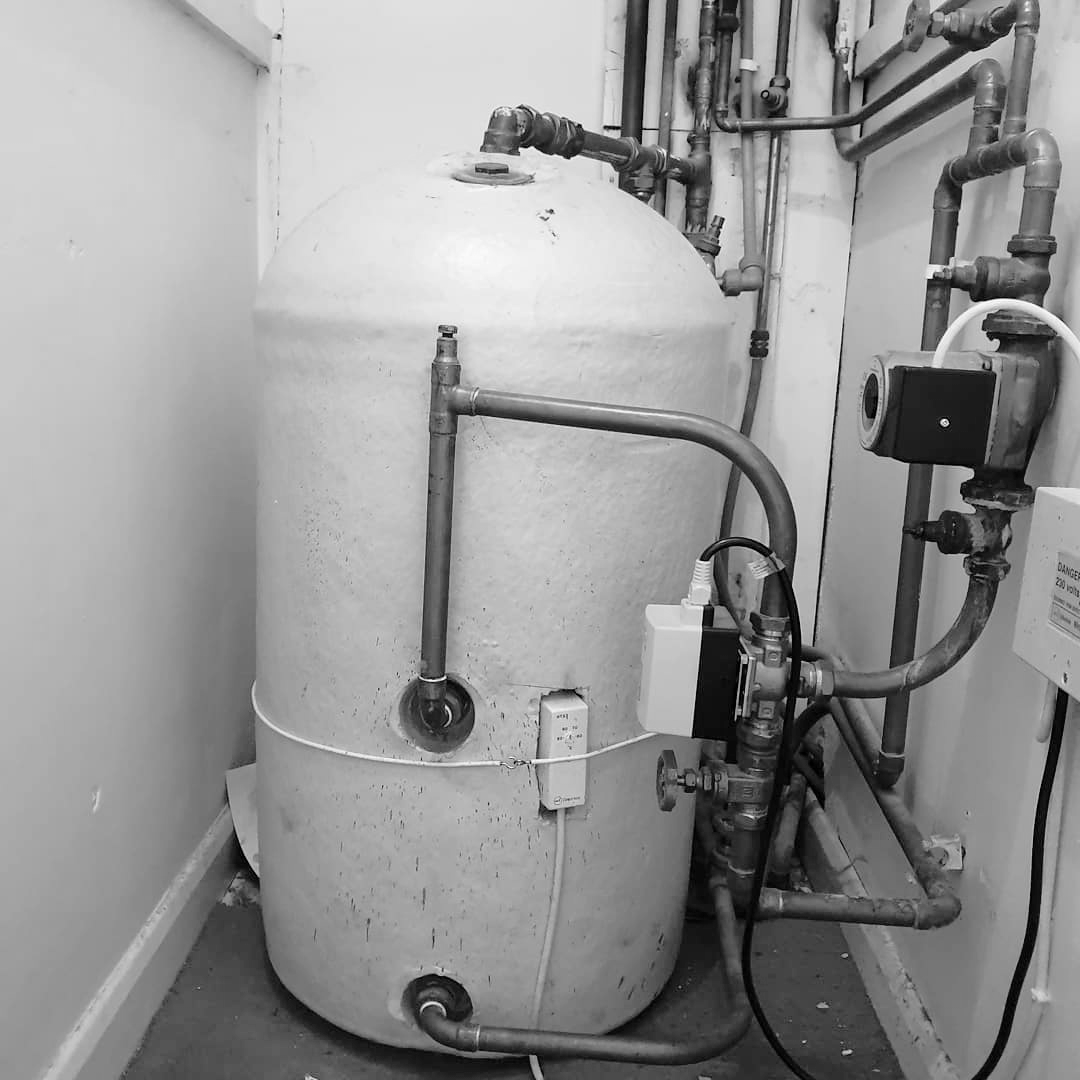 Snapshot of the crisis
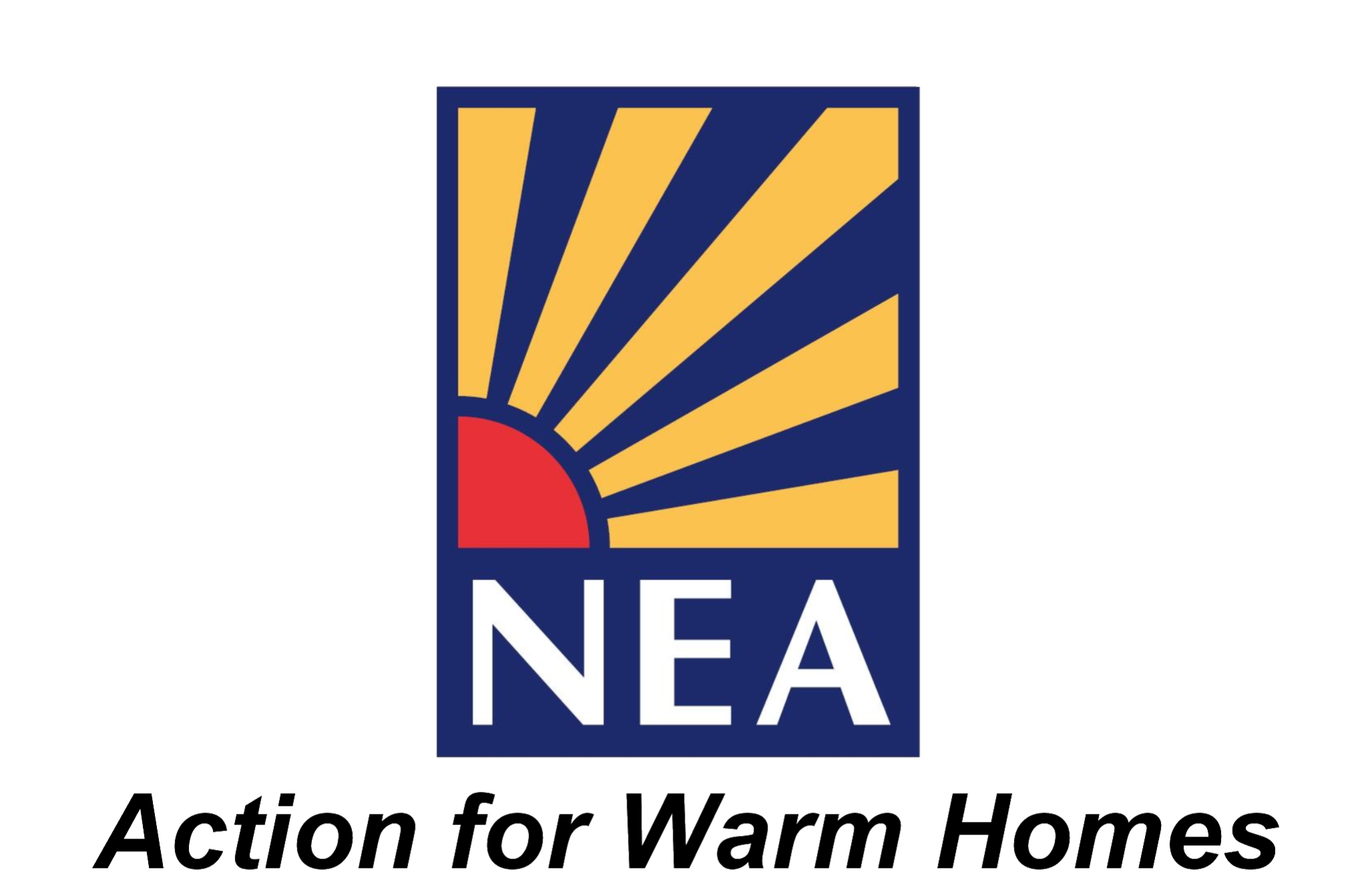 UK-wide Ipsos Mori poll 
28th October - 2nd November 2022
Reduced energy services provision
[past 3 months]
65%
57%
48%
35%
Used less hot water for showers or baths
Reduced use of tumble dryer
Ran washing machine on colder cycle
Ate cold meals to avoid using energy
Riskier energy services reductions
[past 3 months]
15%
44%
14%
Reduced use of electrical medical equipment
Cooked with alternative equipment (e.g. BBQ)
Switched off fridge/freezer for part of the day
Dangerous energy service provisioning
[past 3 months]
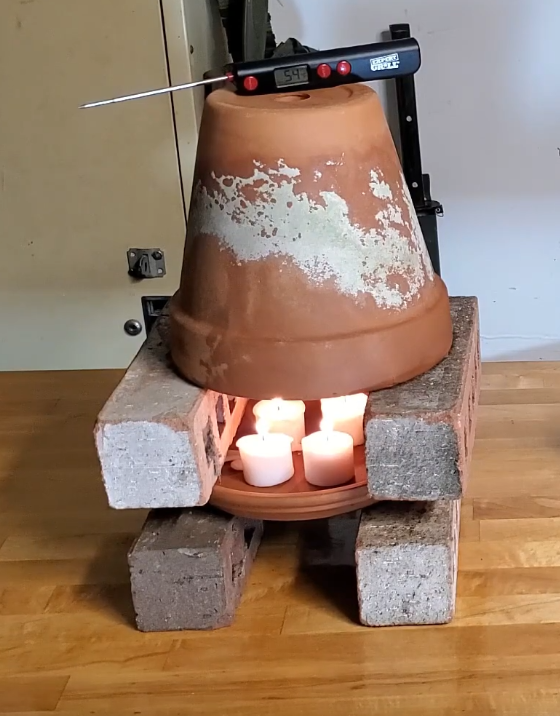 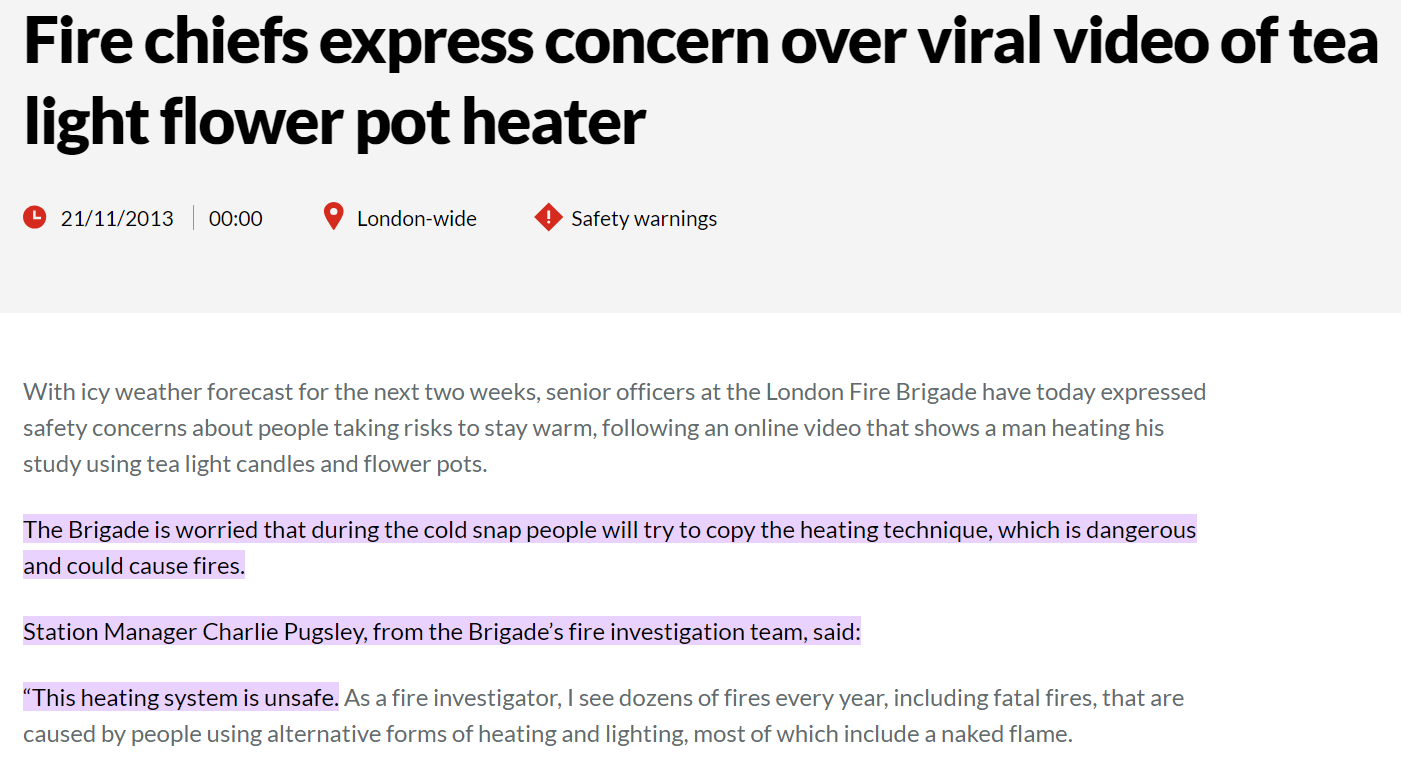 28%
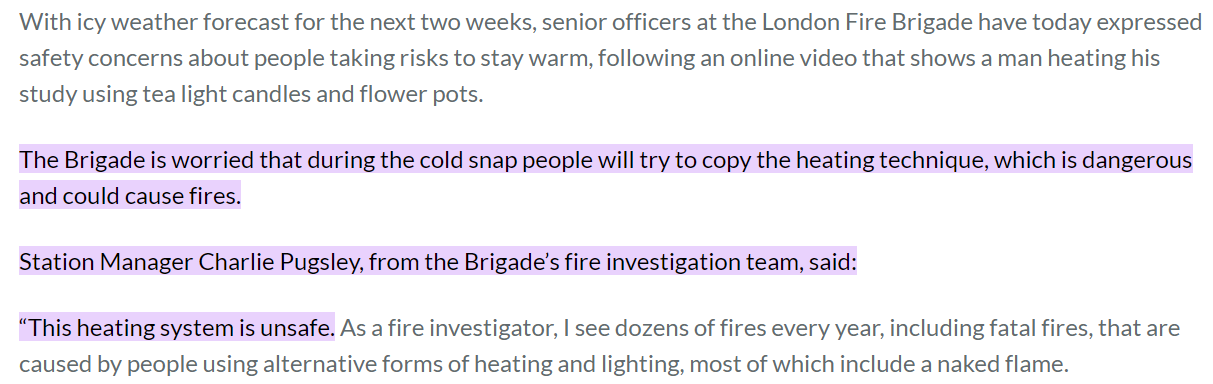 Used candles for lighting
Expected behaviours over winter (22/23)
[next 3 months]
17%
40%
15%
Turn heating off, even if the property is cold
Use a gas or electric oven for heating
Improvised fuels e.g., clothes, books, furniture
Some notable differences
in terms of age
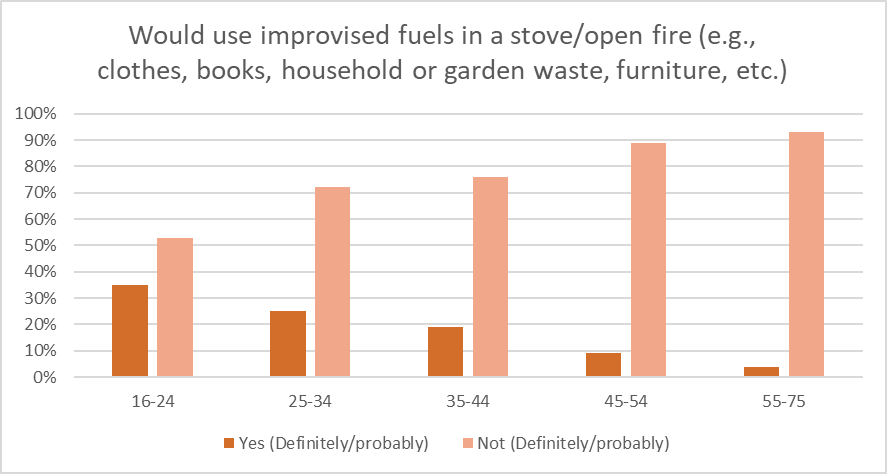 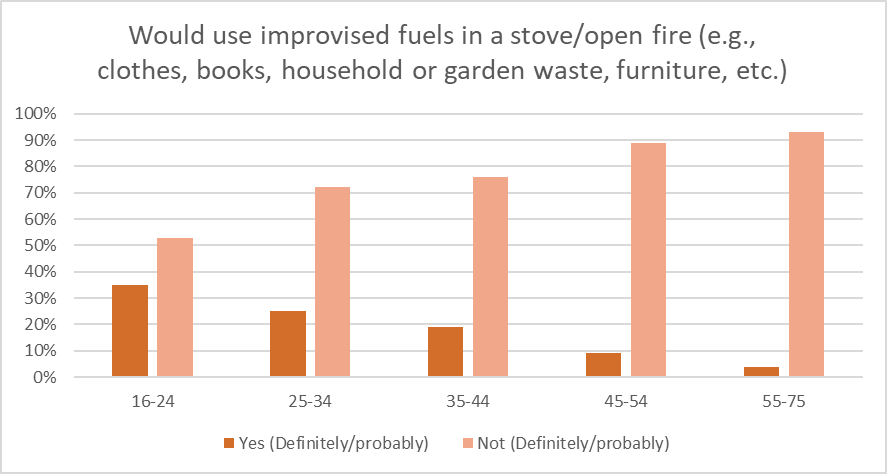 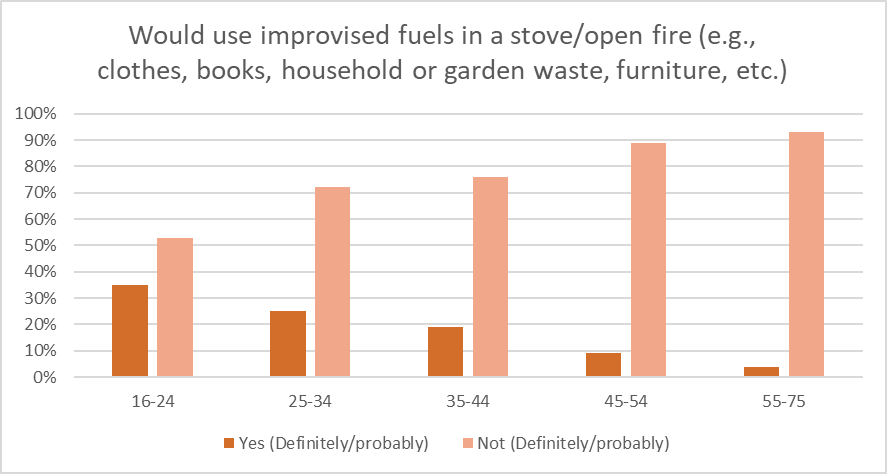 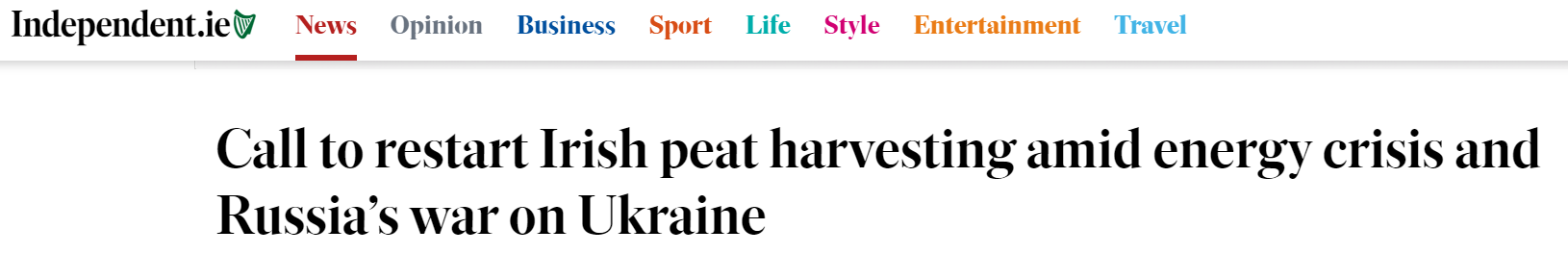 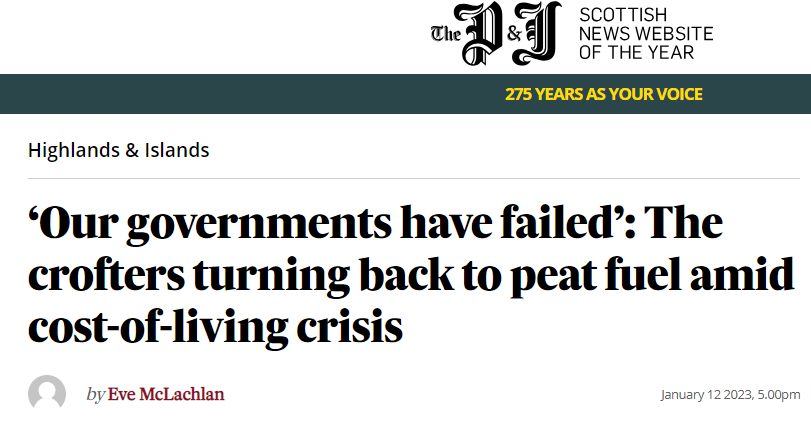 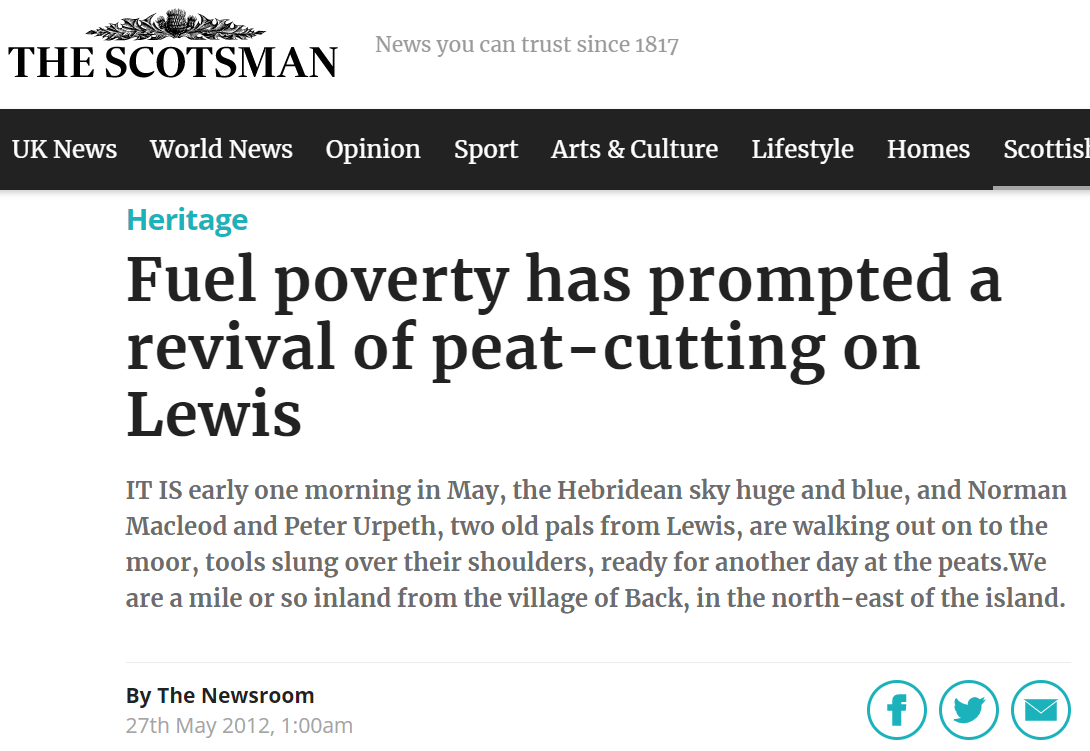 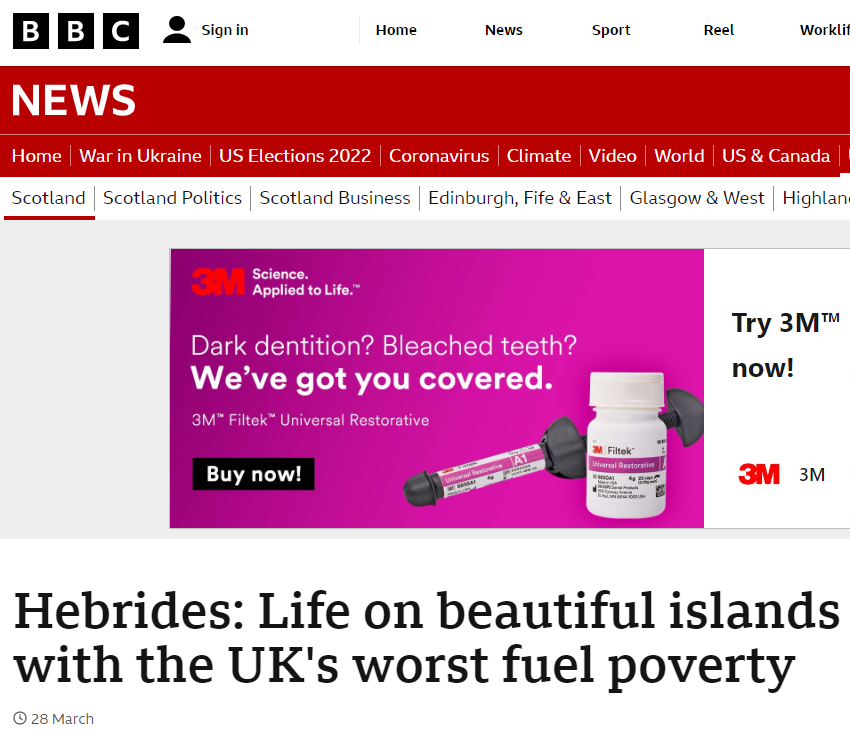 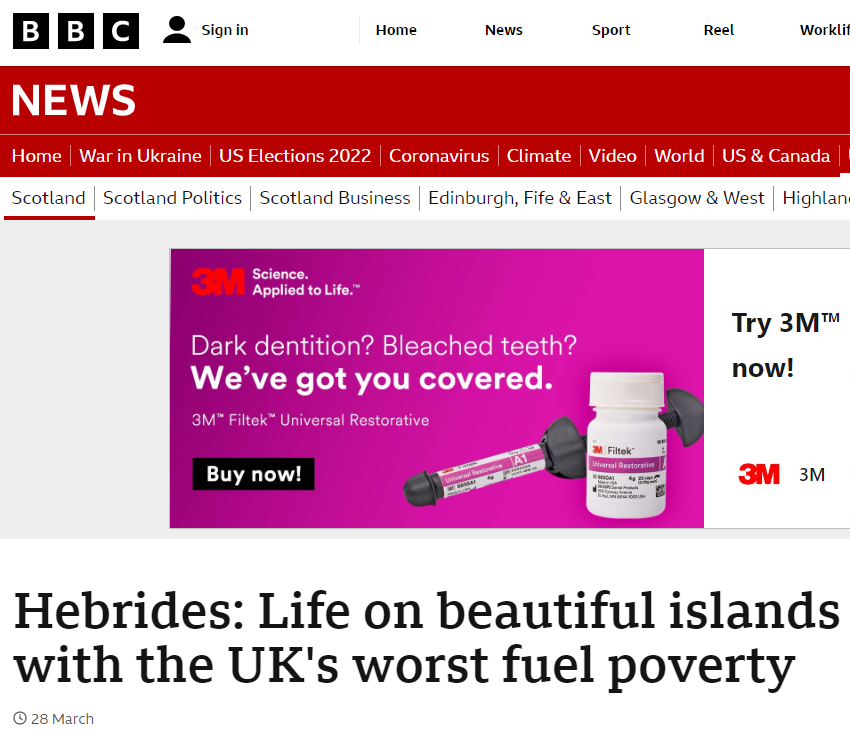 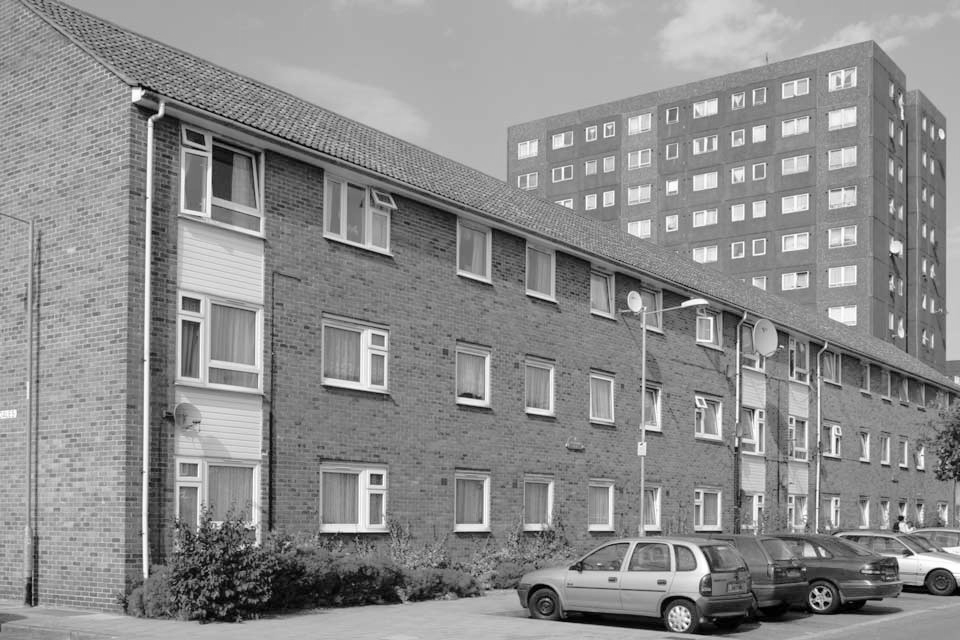 Implications for decarbonisation of housing
I. Housing stock quality has worsened
Under-heating
Widespread reduction in heating due to cost-of-living pressures
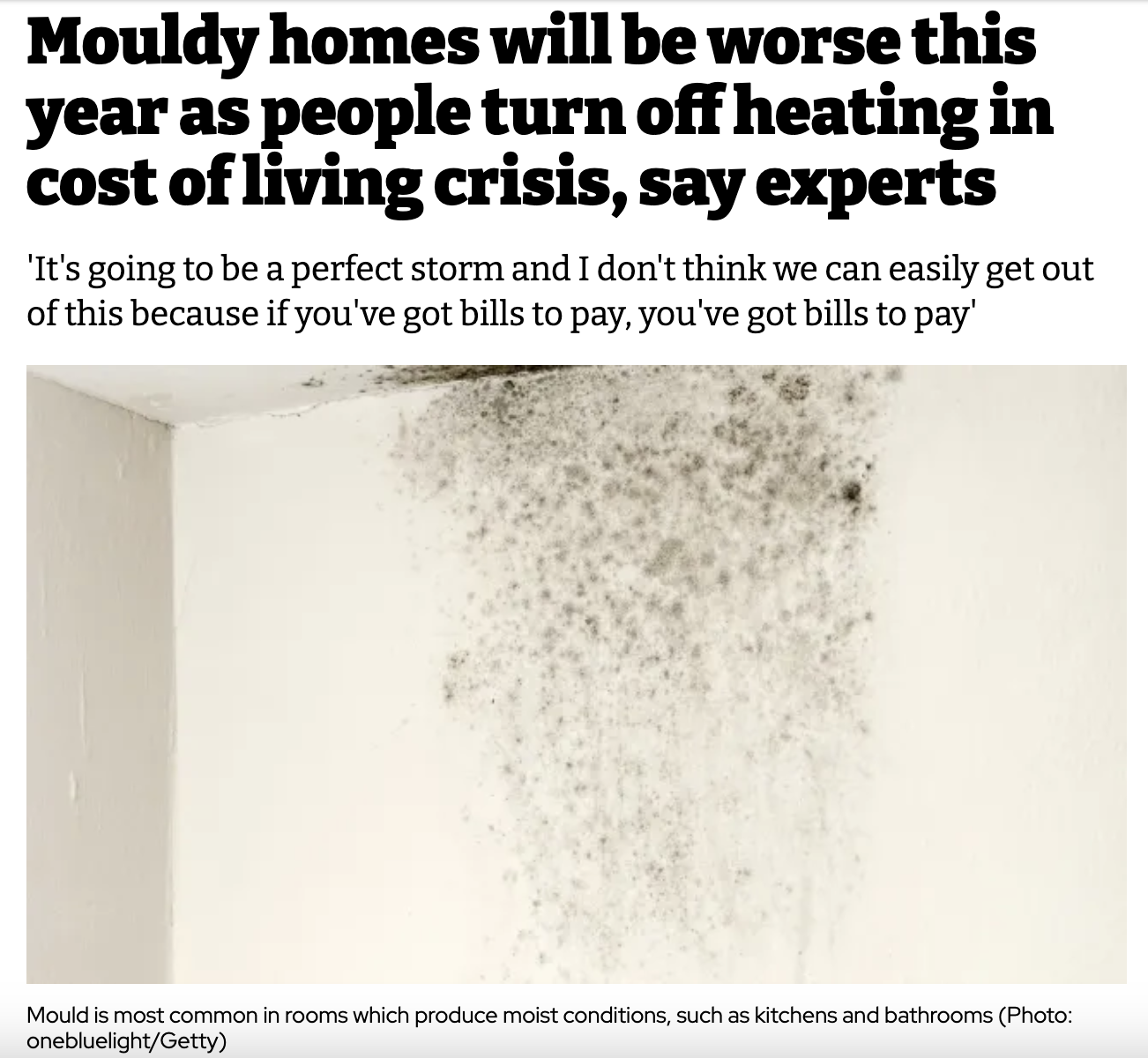 Mould, damp, and rot
Increased heating costs
Increase in mould issues due to poor heating practices
Reduced energy efficiency due to building fabric damage
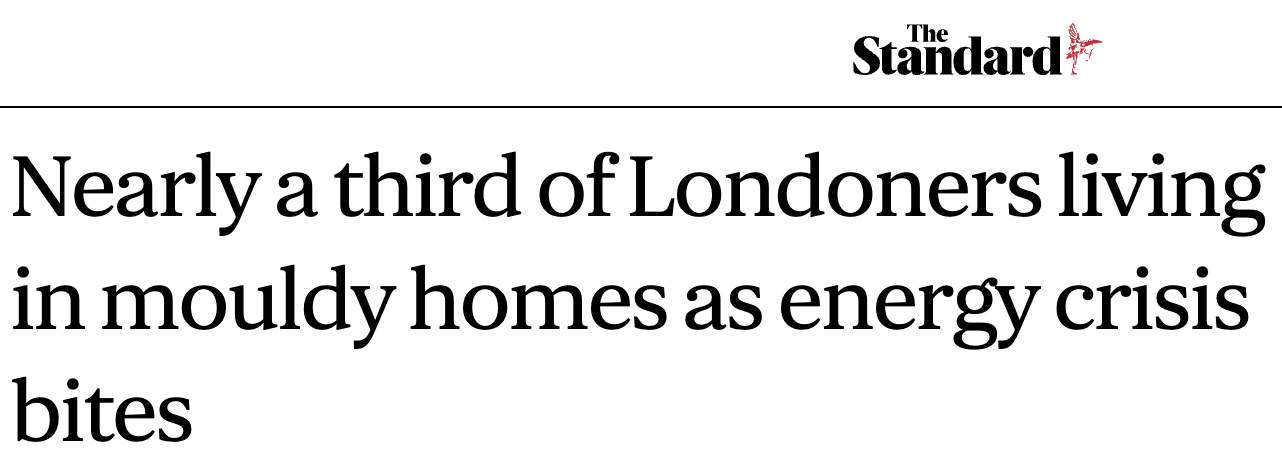 II. Energy & building models are wrong(er)
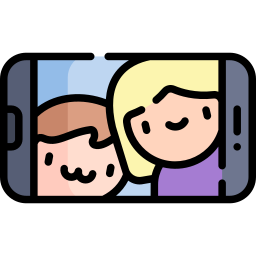 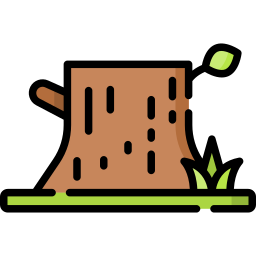 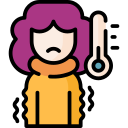 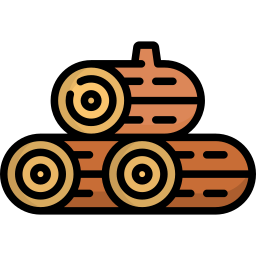 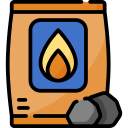 Widespread shifts in energy use patterns
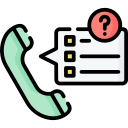 Return to burning biomass 
(wood, peat, etc.)
No routine data collection on coping strategies
Living without energy is the new norm
III. Energy misinformation is 
widespread
We need deeper understanding of where people get energy advice from, given some worrying trends.
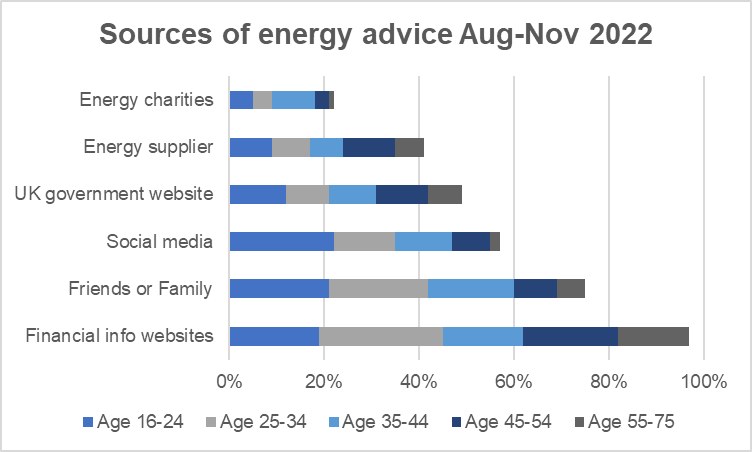 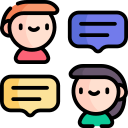 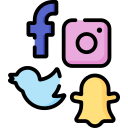 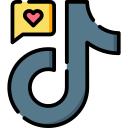 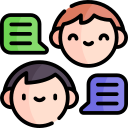 Key areas to address
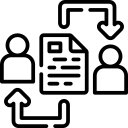 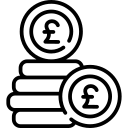 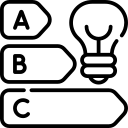 Monitoring data
Financial support
Energy efficiency
Unable to capture live impacts
Insufficient coverage
Refurbishment rate too low
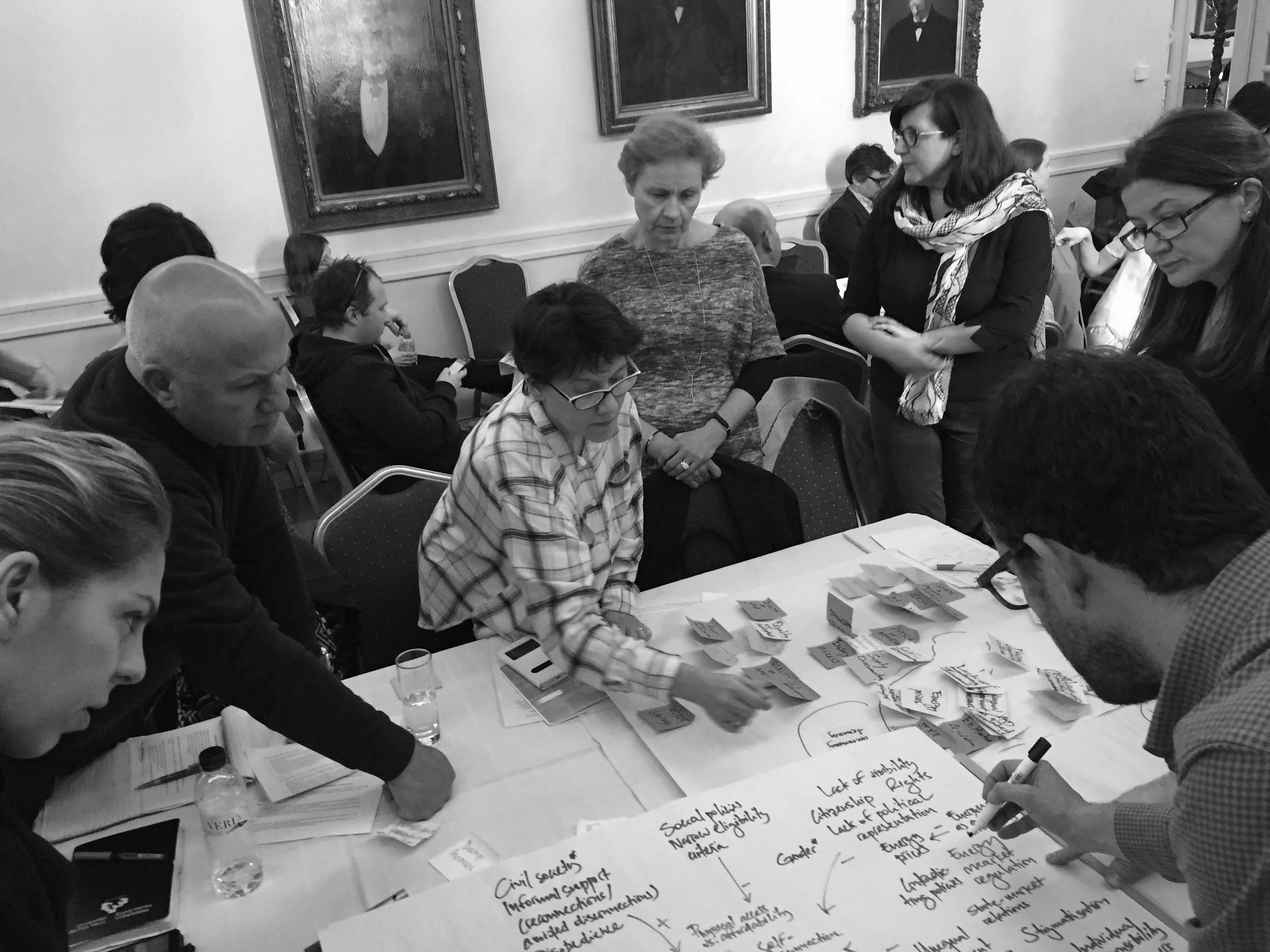 Community energy as the solution?
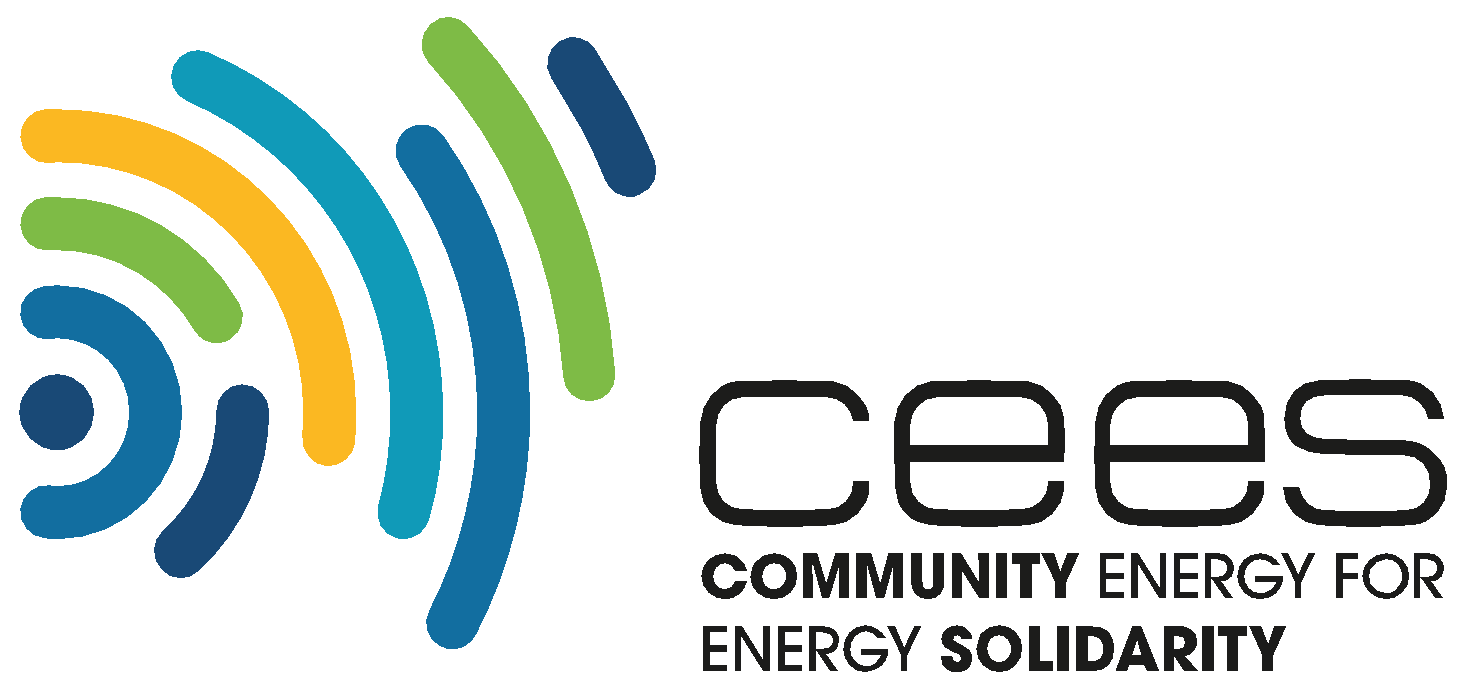 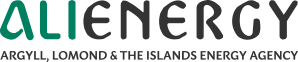 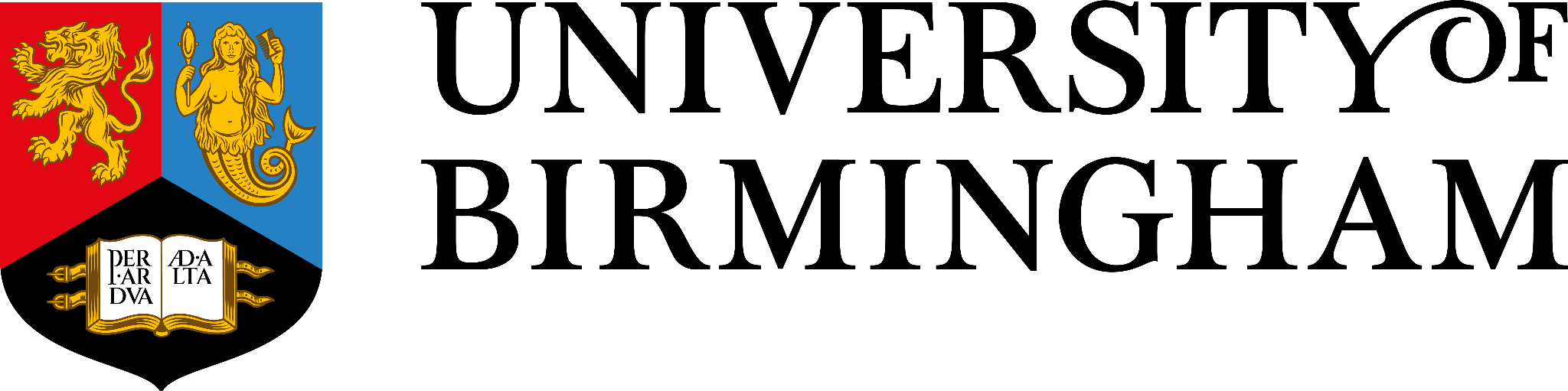 Strengths
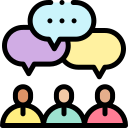 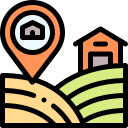 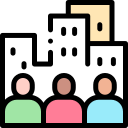 Mobilise local knowledge
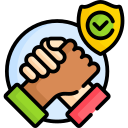 Place-sensitive approaches
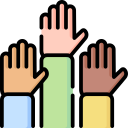 Local action for local people
Trusted local organisations
Democratic principles
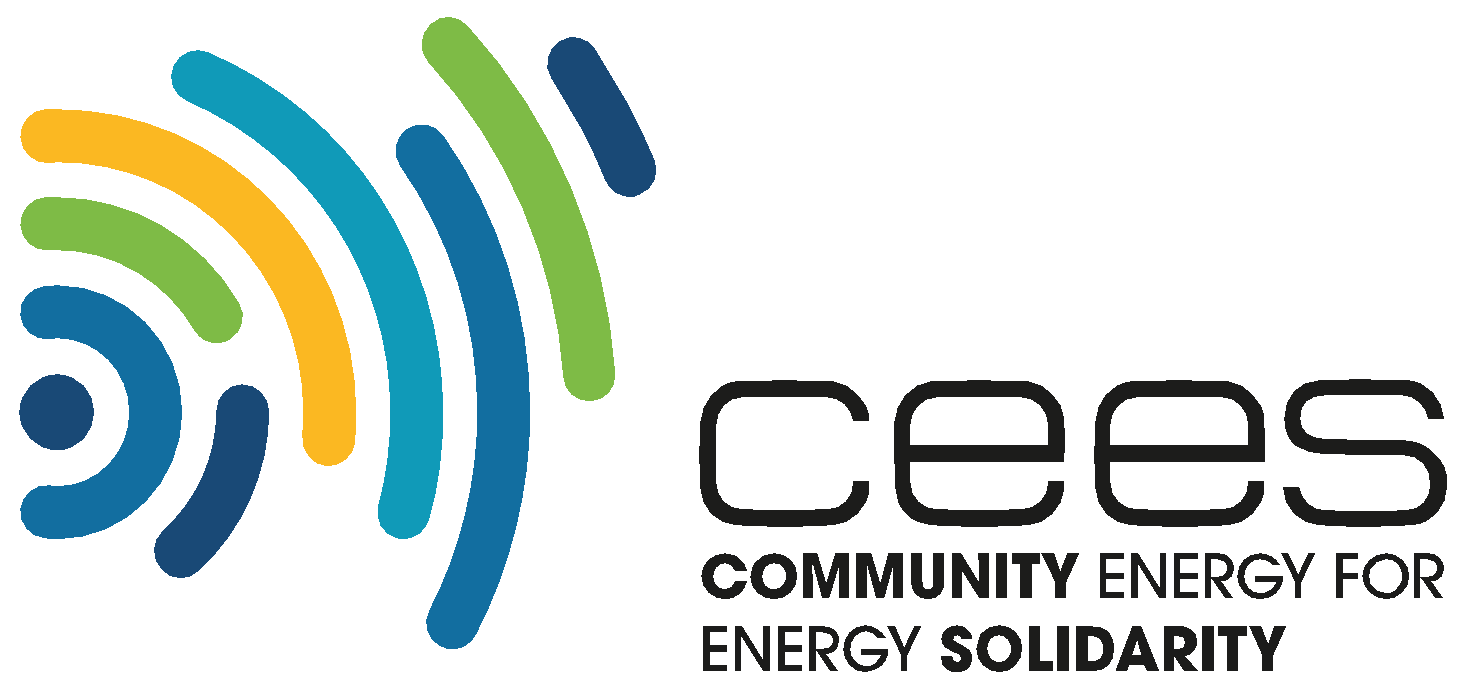 Community energy in the UK
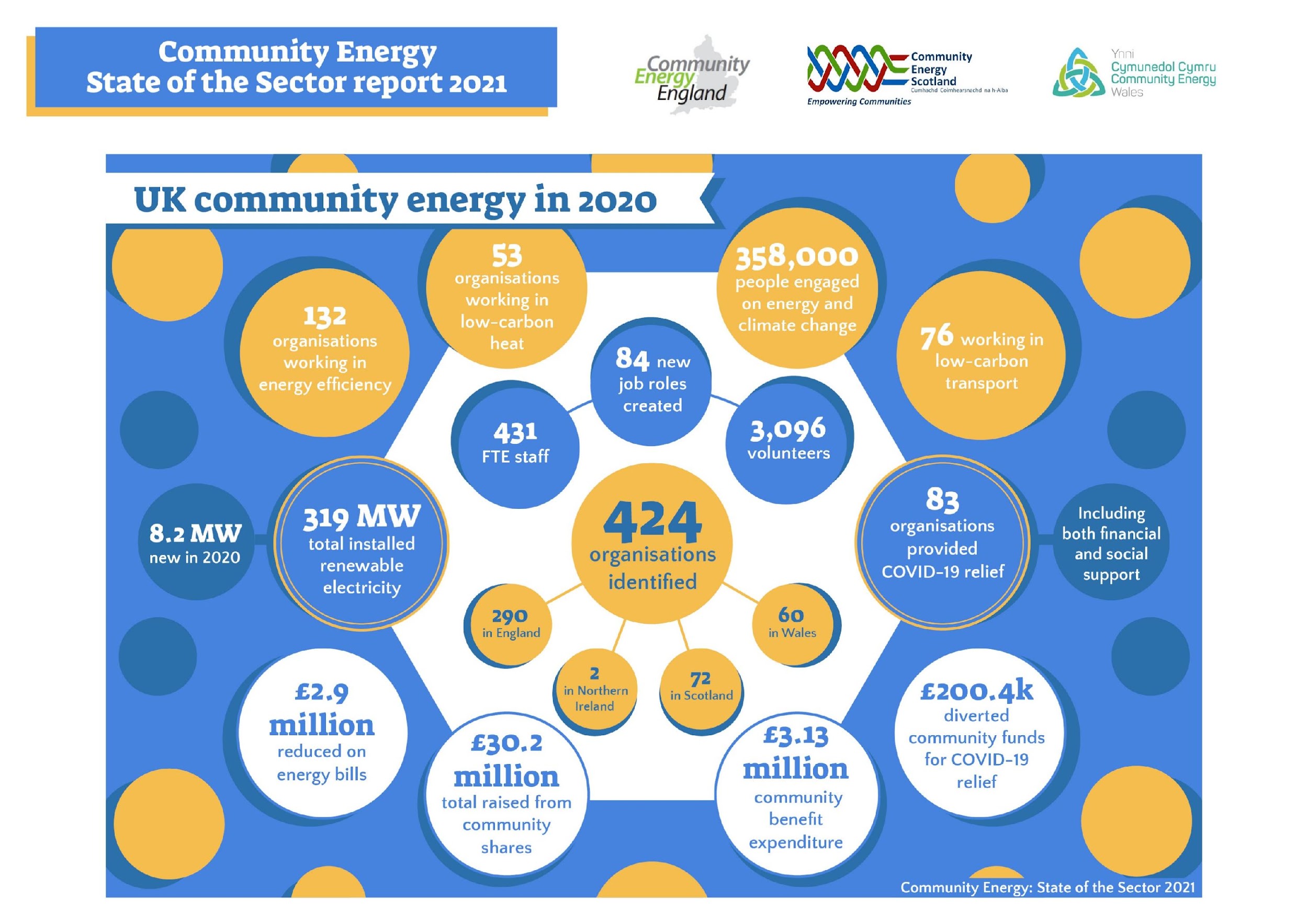 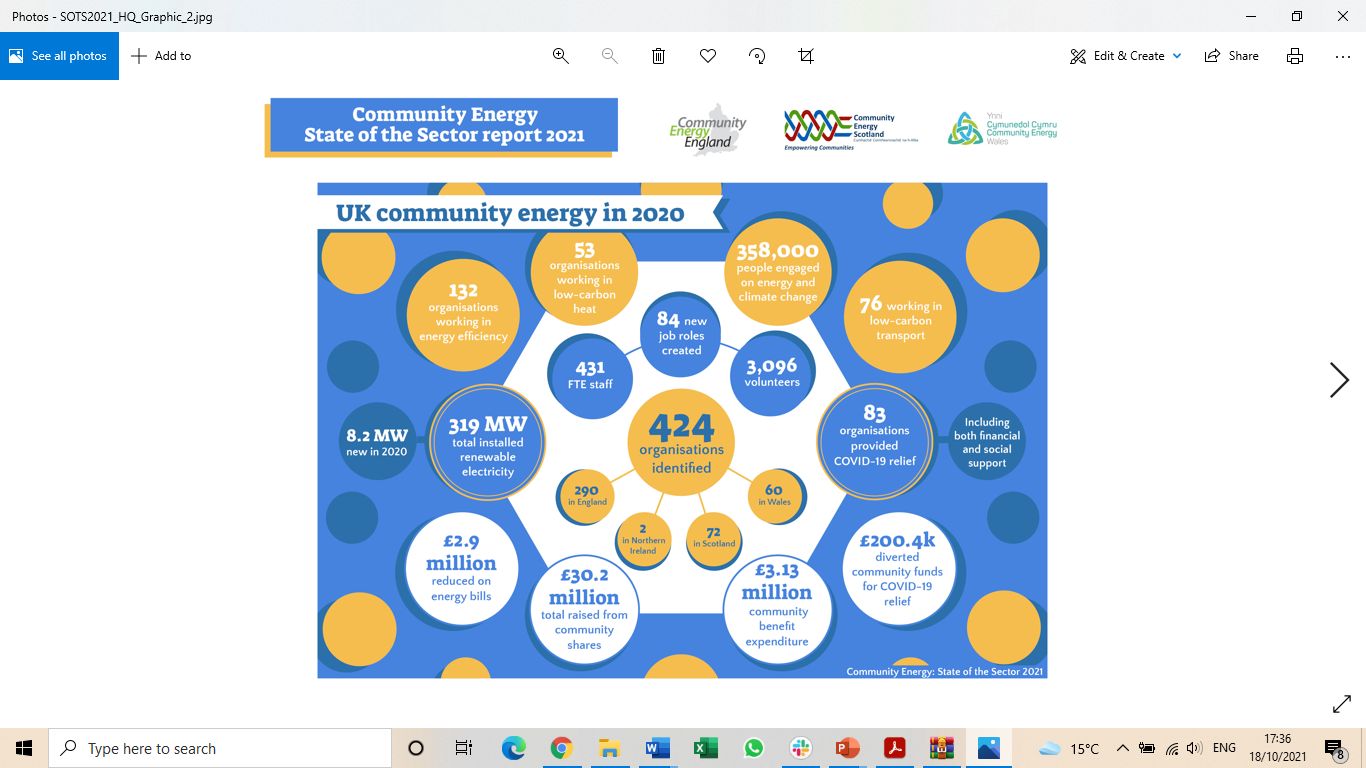 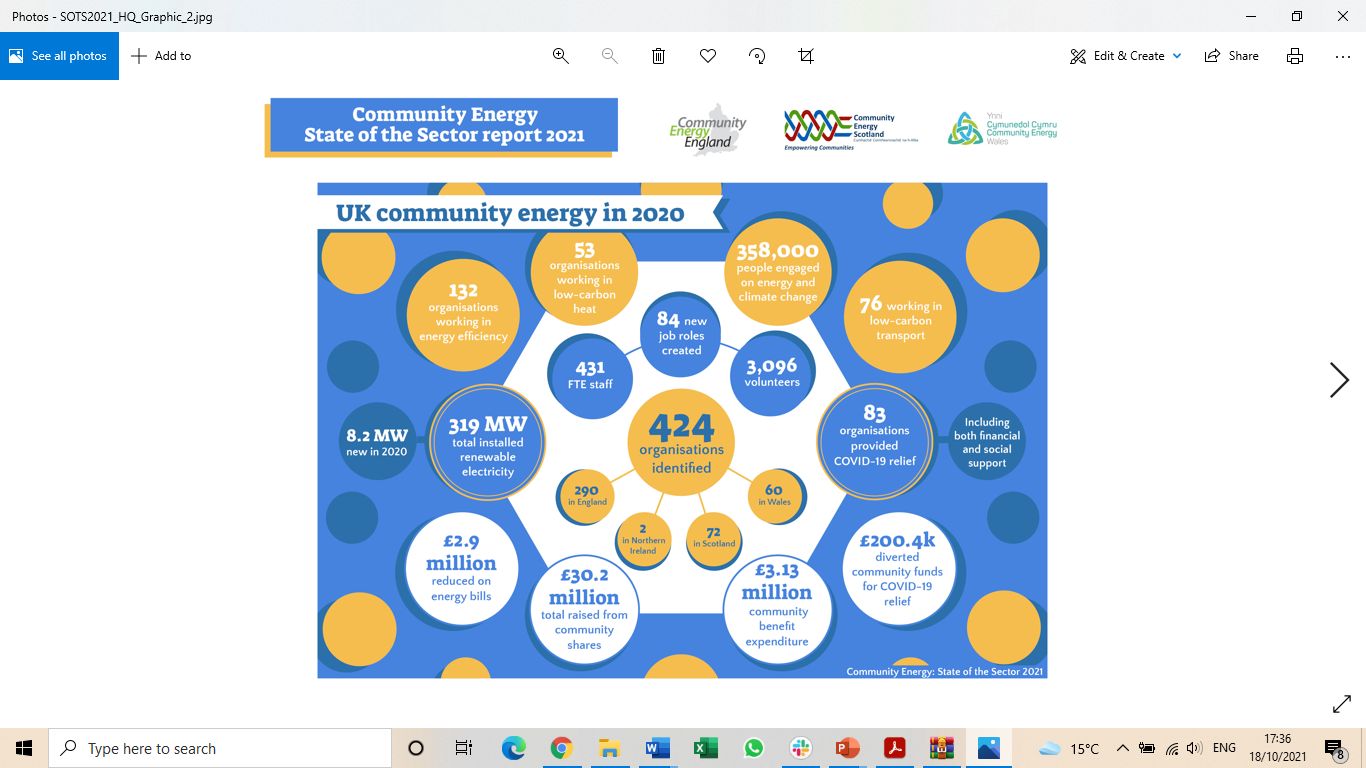 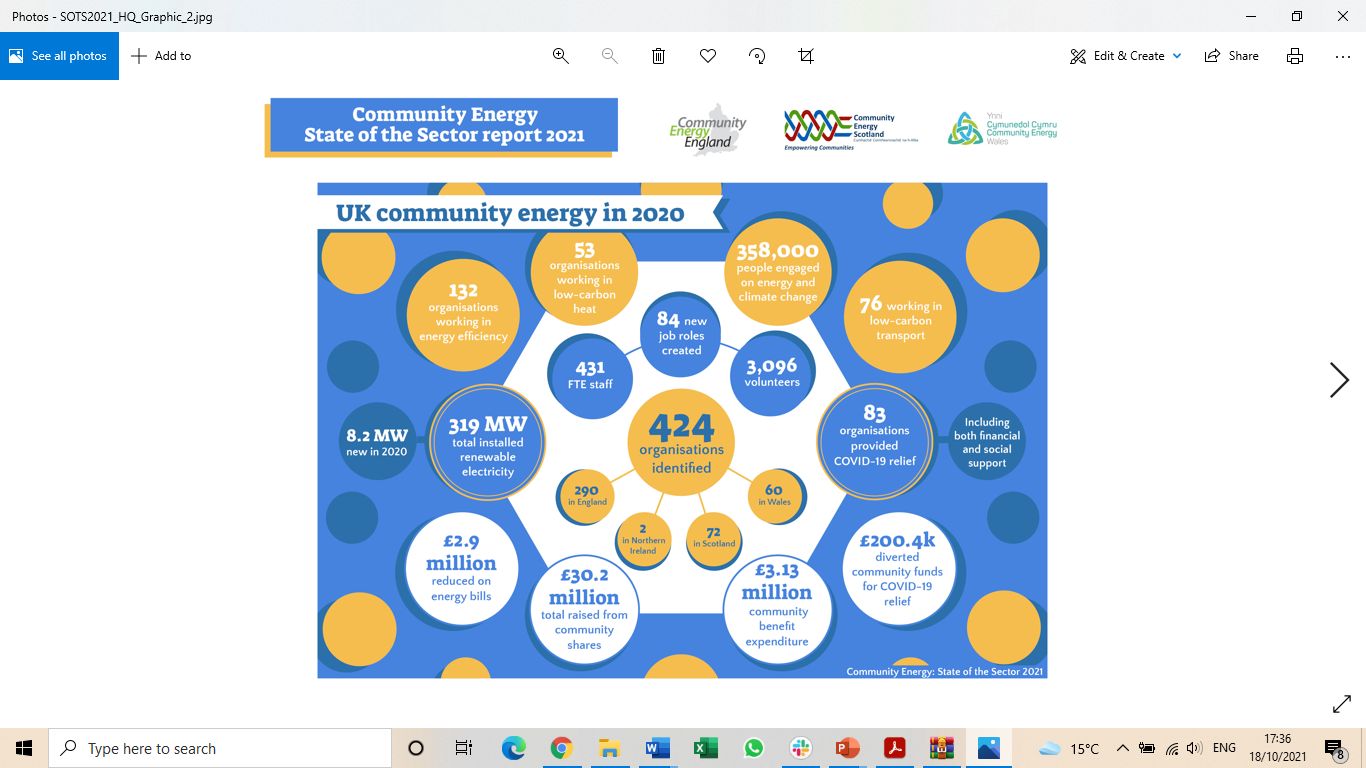 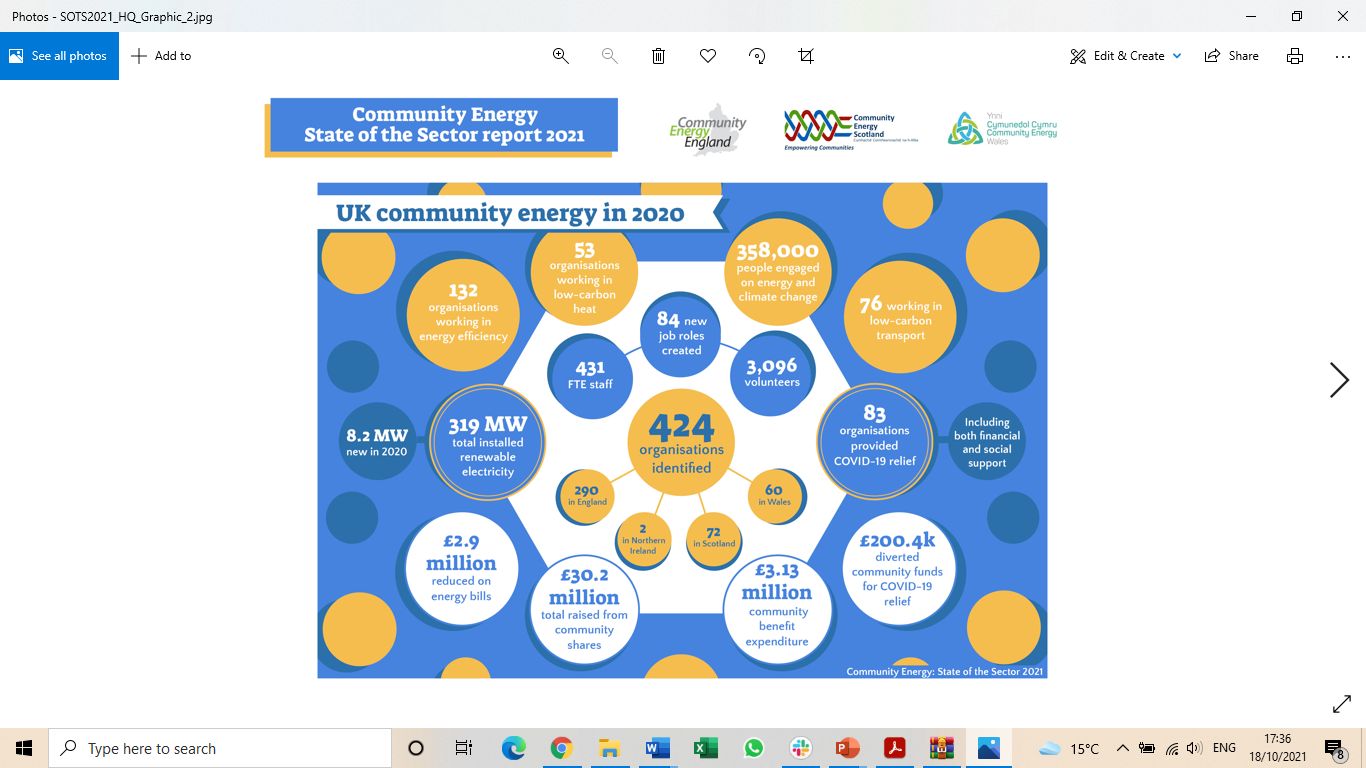 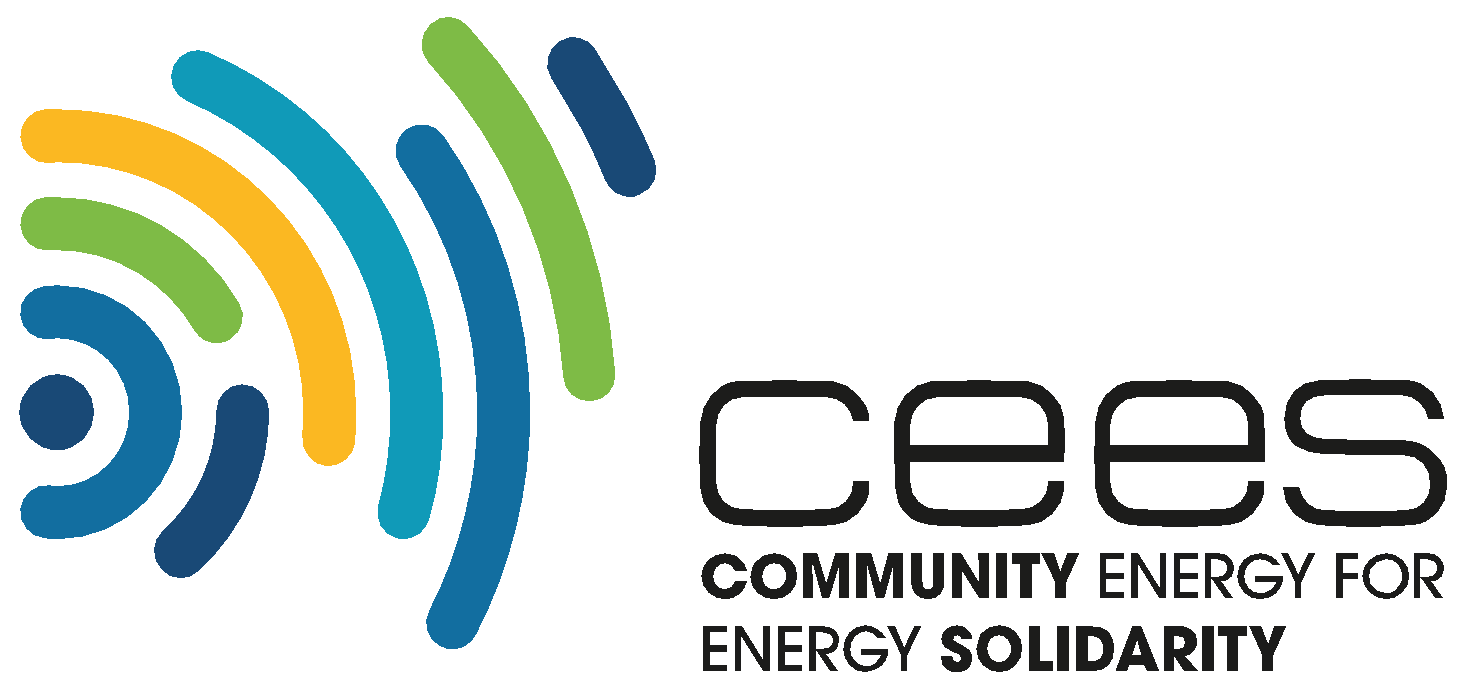 Community energy in the UK
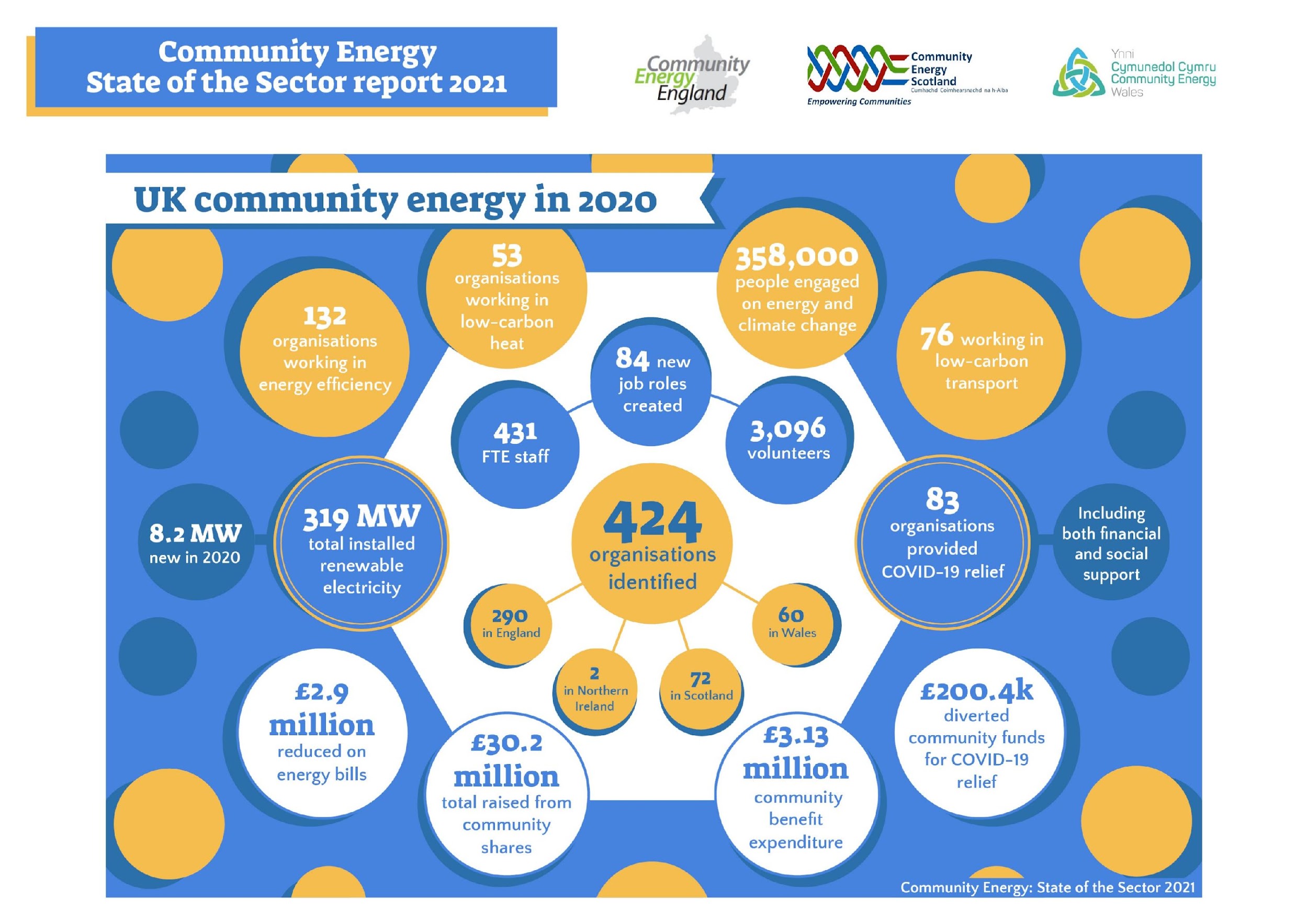 This is 0.04% of total UK capacity
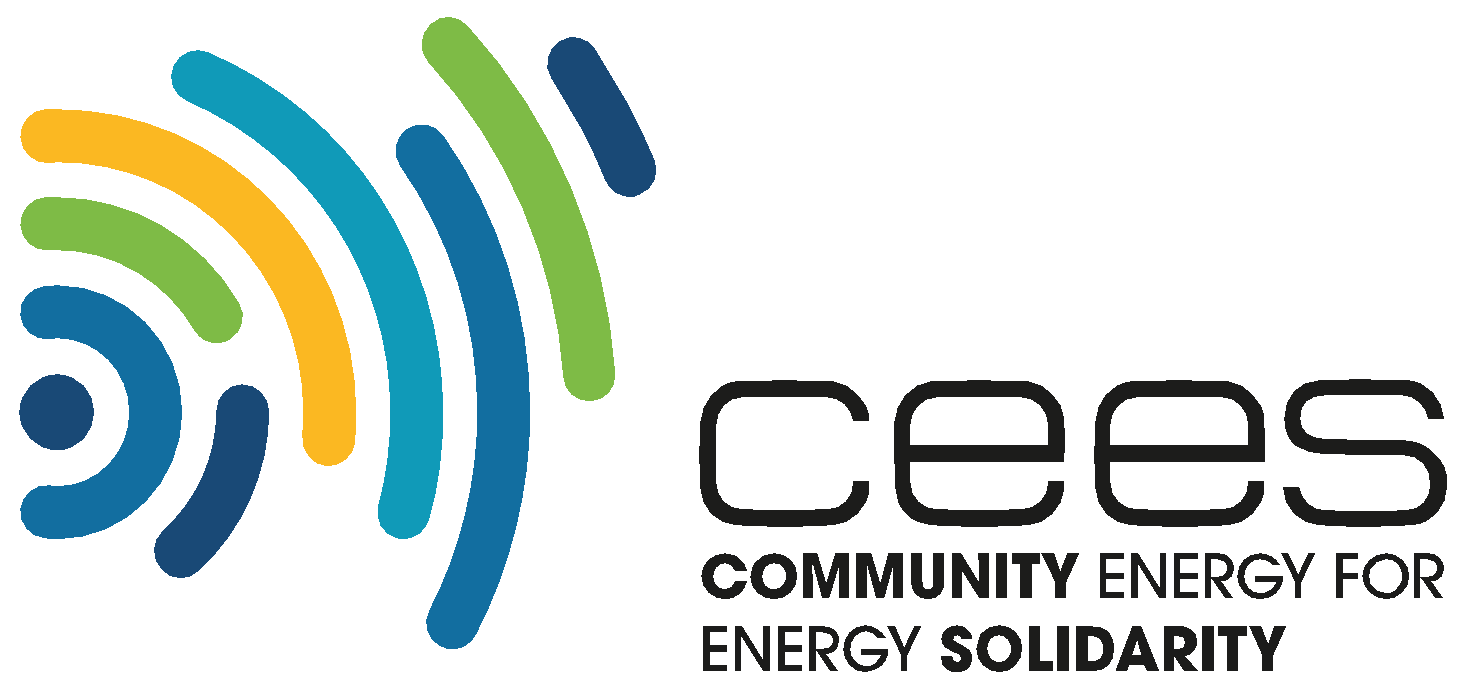 Community energy in the UK
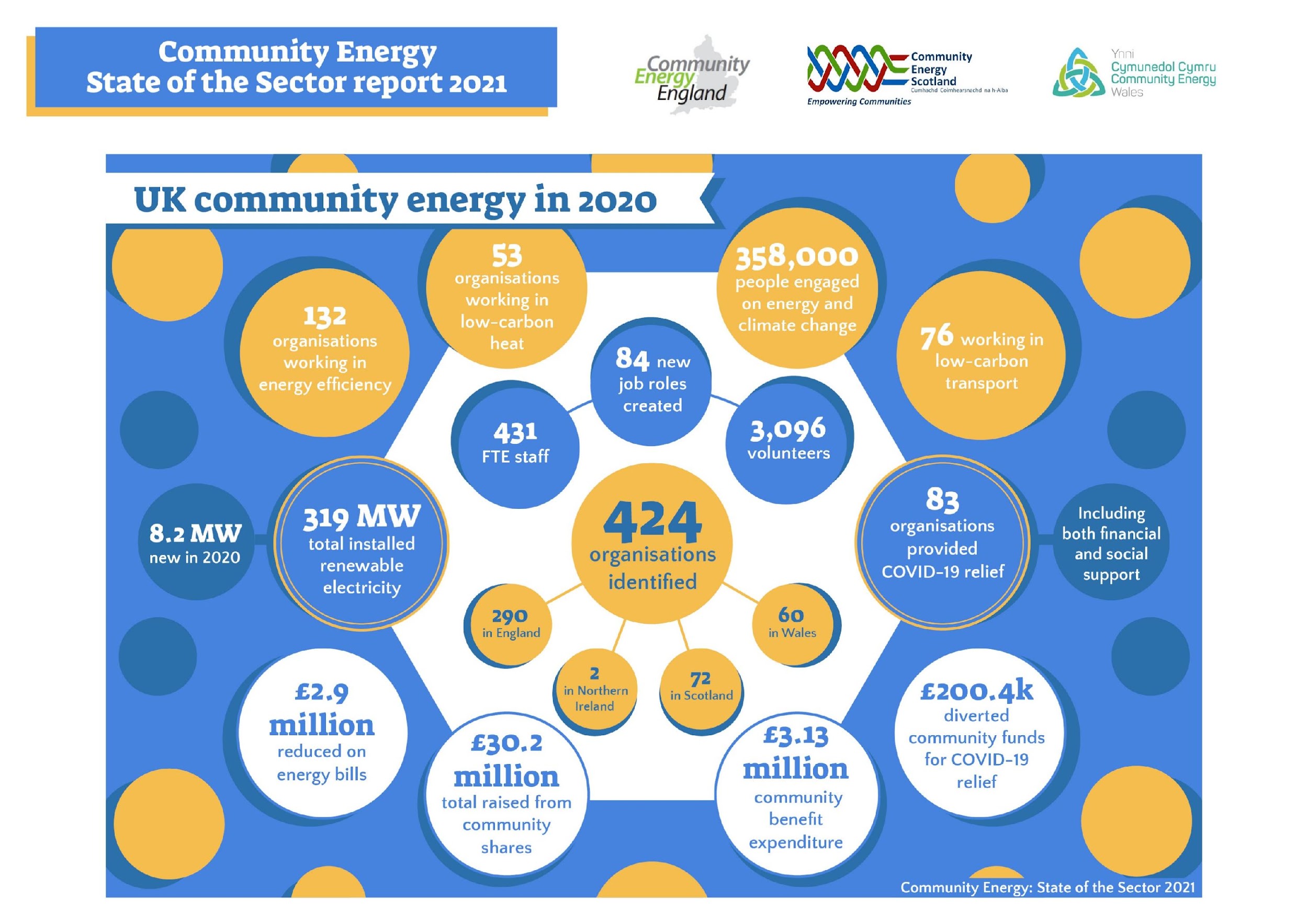 This is 0.02% of UK domestic electricity bills
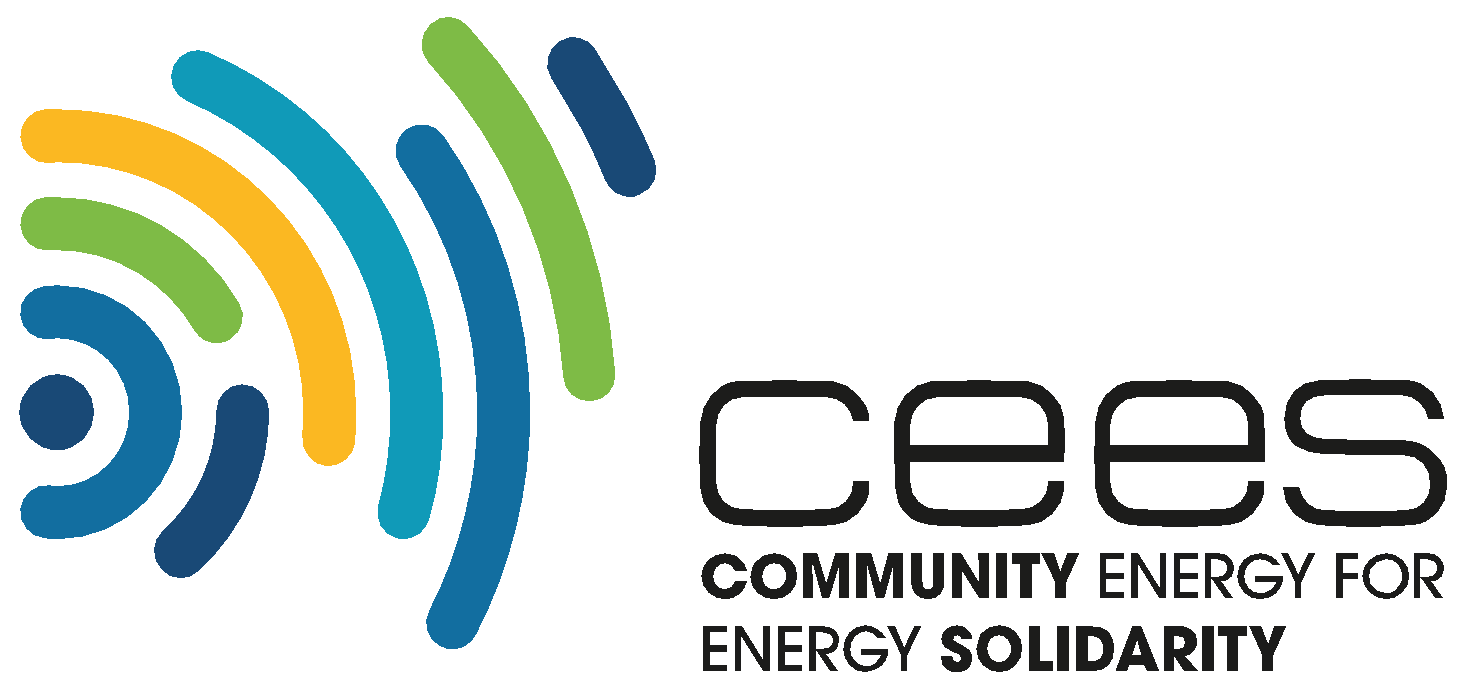 Key barriers to community energy
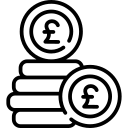 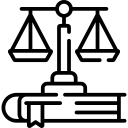 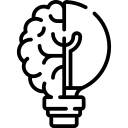 Legislation
Funding
Knowledge
GDPR, gatekeepers
Short-term, competitive grants
Lack of expertise
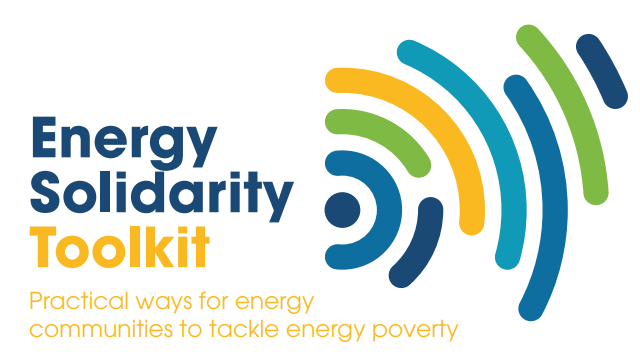 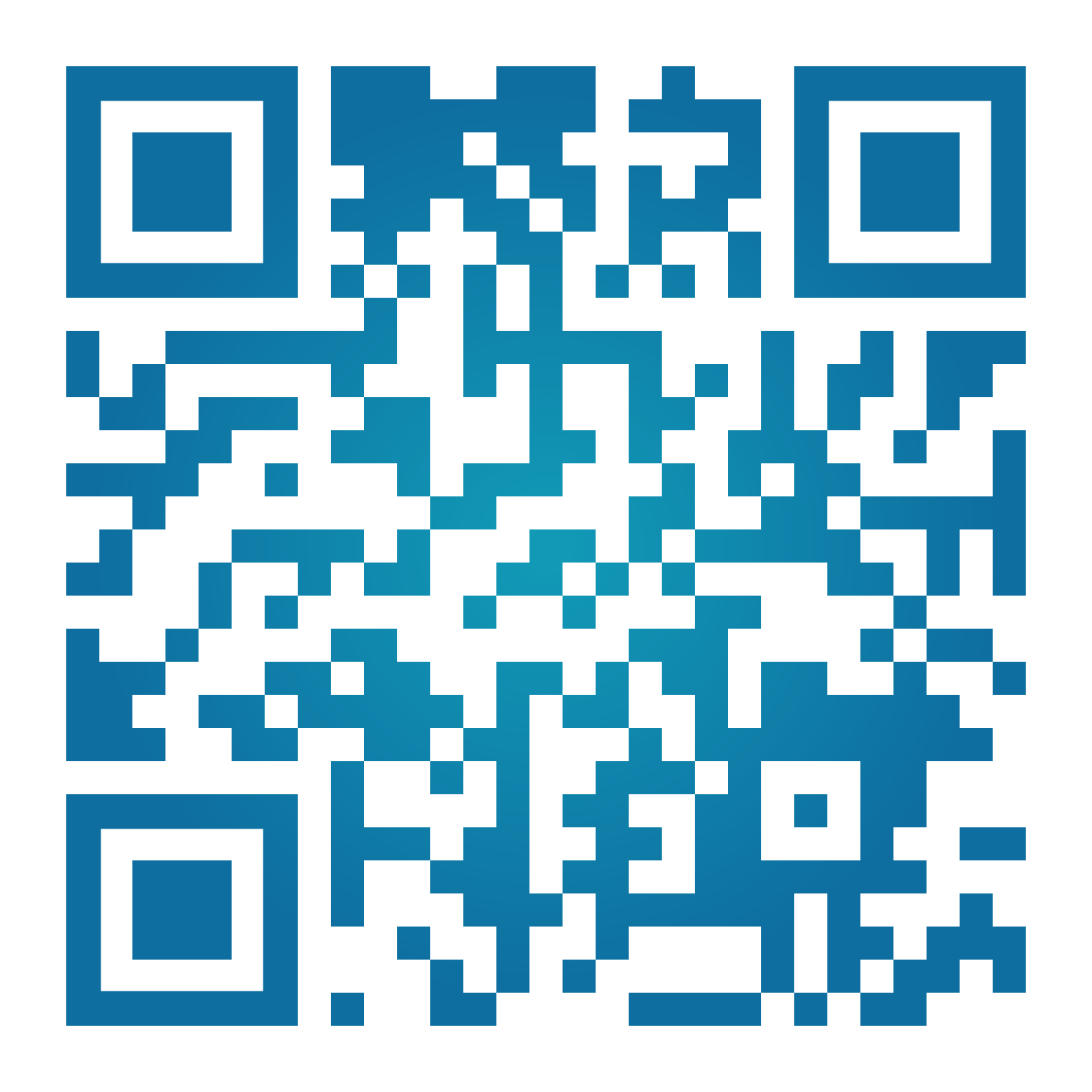 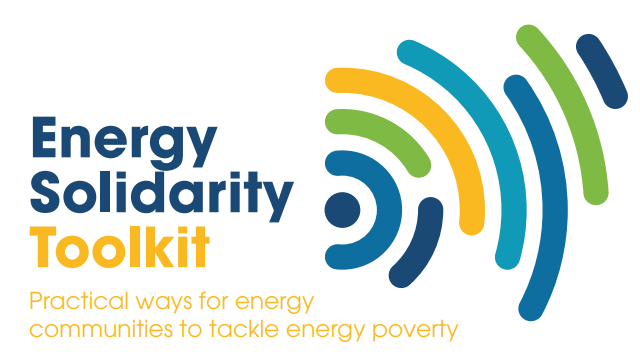 www.energysolidarity.eu/solidarity-toolkit/
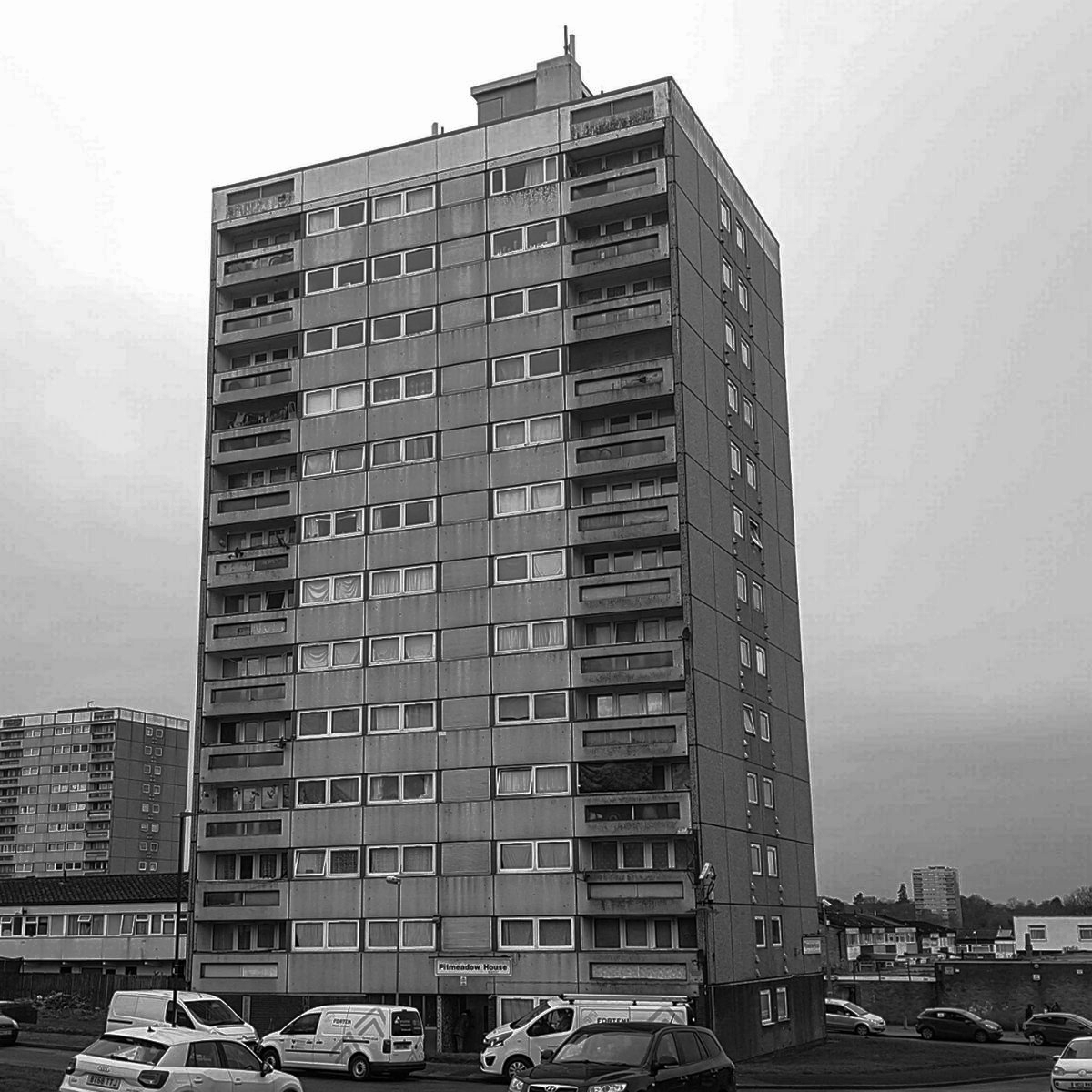 Thanks for 
listening
harriet.thomson@glasgow.ac.uk

contactus-sustainableenergy@glasgow.ac.uk